05
Família Mundial
SÁBADO
Por que Ser Mordomo de Deus
Deus, o criador, é o dono de tudo. Nosso papel é fazer a vontade Dele, a fim de administrarmos fielmente os recursos que Ele coloca à nossa disposição.
SÁBADO
Deus restaurou a relação divino-humana ao estabelecer Seu reino sobre a Terra por intermédio de Cristo. Como segundo Adão, Jesus reconquistou nosso direito de sermos mordomos de Deus.
DOMINGO
Administração e Missão da Igreja
A Igreja Adventista do Sétimo Dia é uma organização mundial. Somos aproximadamente 20 milhões de membros em todo mundo, divididos em 215 países.
DOMINGO
Deus comissionou Seus filhos alcançados pelo evangelho eterno para levarem essa mensagem de salvação a outros. Essa é a missão da igreja. “Se cada um de vocês fosse um missionário atuante, a mensagem para este tempo seria rapidamente proclamada em todos os países, a cada nação e língua” (Serviço Cristão, p. 9).
SEGUNDA
Dízimos: Base Bíblica e Aspectos Práticos
A palavra “dízimo” significa a décima parte de algo. Biblicamente é a devolução a Deus de 10% de nossas rendas. Ao fazê-lo, reconhecemos que todos os nossos recursos procedem do Senhor e pertencem a Ele.
SEGUNDA
Em Números 18:21 a 26, somos orientados sobre o emprego dos dízimos. Esse recurso santo deve ser usado para manter os que trabalham exclusivamente para o avanço da causa de Deus.
TERÇA
Seriedade no Uso e na Aplicação dos Recursos
Os recursos da igreja não servem para enriquecer um ser humano, mas para cumprir a missão. Você faz parte de uma denominação que tem um respeitável controle das finanças.
TERÇA
Os recursos da igreja são usados para a pregação do evangelho em todo o mundo.
QUARTA
Ofertas Regulares e Proporcionais
Nossas ofertas devem ser pautadas por quatro princípios: 
Regularidade.
Prioridade. 
Planejamento. 
Porcentagem.
QUARTA
Ofertas regulares. São as ofertas em que o adorador não determina a aplicação delas. Uma parte dessas doações é usada na igreja local, e outra, ao redor do mundo. 
Ofertas direcionadas. Se o adorador desejar, depois da devolução do dízimo e da oferta regular, pode fazer uma oferta direcionada.
QUINTA
Fidelidade na Prática
Certo irmão, com uma renda mensal de 600 reais, decidiu ser fiel ao Senhor, devolvendo o dízimo e uma oferta regular de 10%. Indo mais além, resolveu fazer uma oferta direcionada no valor de 50 reais mensais, pois sua igreja necessitava comprar um novo equipamento de som. Como esse irmão deveria preencher o guia?
QUINTA
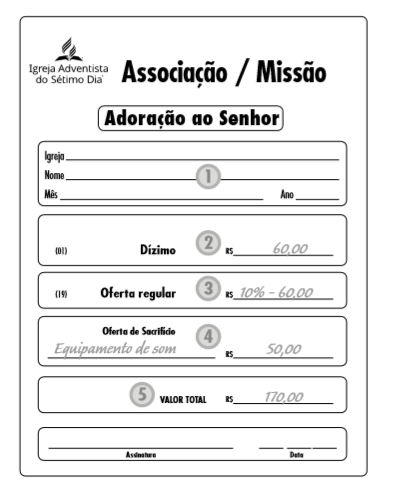 SEXTA
Cuidando das Finanças
Nossa felicidade não pode ser alcançada por meio do acúmulo de bens materiais.
SEXTA
Vejas algumas dicas para encontrar satisfação financeira:
Primeiro passo. Para onde vai meu dinheiro
Segundo passo. Quais são meus objetivos? 
Terceiro passo. Compare sua receita com as despesas.